Vývoj DVP 1. část
Vývoj DVP na časové ose
Senzomotorické období
Před 1 rokem života – nelze mluvit ještě mluvit o inteligenci
I. stádium – reflexy;
II. stádium – zvyky;
III. stádium – koordinace vidění a uchopování;
IV. a V. stádium – počátek inteligence, dítě uplatňuje známá schémata k dosažení svých cílů;
VI. stádium - dítě starší 1 roku už hledá nové prostředky k dosažení svých cílů;
DVP v senzomot. období 1
Před 1 rokem se většinou dítě nedostane k možnosti kreslit, pokud by kreslilo, vytvářelo by skvrny.
Předvýtvarné období – ničivé období (Uždil, 1974): nežádoucí, destruující, špinící apod. činnosti zanechávající za sebou trvalou stopu.
Dítě se seznamuje s novými okolními předměty tak, že je používá (čárá s nimi, tluče, píchá, mačká je, trhá, tře, hladí,…).
Interakce asimilace a akomodace (Piaget & Inhelderová, 1997).
DVP v senzomot. období 2
Dítě je schopné čmárat na papír již kolem 1 roku, pouze motorický pohyb, jenž není vázán na papír, hra bez cíle, koordinace natahovačů a ohýbačů svalů (chaotická, bezobsažná čmáranice).
Zlepšení motoriky, koordinace mezi okem a paží , možnost inhibice v kresbě, zpětná vazba do psychiky dítěte – vědomá kontrola (kontrolovaná čmáranice, s rozvojem asociace představ na konci 2. roku – asociativní čmáranice – obsah kresbě dodáván dodatečně – ex post, těsně po té může být jiný než následující den, pokud se obsah promítá již do tvorby a s postupem času se nemění – obsažná čmáranice).
Počátek předoperačního období
Kruhové útvary (neúplné), křivky, spirály, body, krátké husté čmáranice,…
Zlepšení motoriky – možnost kresby uzavřeného kruhu, kříže.
3 leté dítě: ovál, pravoúhelník, trojúhelník, kříž (řecký, diagonální).
Osamostatnění spirál a kruhu. Spirála (děj, zákon organického růstu a jeho souměrné jednoty). Kruh (uvědomění si sebe jako samostatného individua s vnitřním napětím a dynamikou).
Předoperační období 1.
Uplatňuje se zákon symetrie, osové souměrnosti.
Úmyslné užívání čtyřúhelníku (symbol hmotnosti, váhy a odporu vůči tlaku), trojúhelníku (s. potřeby přebití tlaku, ostré úhly – vzdor).
Každé dítě uplatňuje vlastní  preferované kombinace tvarů, možno doplněné o další čmáranice.
Předoperační období 2.
3,5 roku – zákon rytmu (opakování tvarů).
4 roky – uvědomování si cíle, toho co dítě chce nakreslit, již při samotné realizaci, nikoliv dodatečně jako u asociativní čmáranice
(bezobsažná – asociativní – obsažná čmáranice).
Čitelnost významu i pro ostatní.
Předoperační období 3.
Vytváření grafického typu: pro  dítě charakteristické naučené schéma pro konkrétní jev a přenášené na jevy ostatní (zvíře podobný vzhled jako člověk).
Změna grafických typů se děje jako vypořádávání se nového a starého ve vnitřním světě dítěte. 
Koexistence grafických typů.
Vracení se starých typů. 
Různé fáze grafických typů podle důležitosti objektu.
Předoperační období 4.
Změna grafického typu není náhodná. Na vývoj nového typu působí potřeba:
A) vyjádřit vztah člověka k okolí;
B) naznačit věcné vztahy a souvislosti;
C) zdůraznit jednání osob;
D) charakterizovat duševní hnutí;
Předoperační období 5.
Učitel by nikdy neměl opravovat výtvarný projev dítěte, ve spontánní kresbě ho nabádat, aby dokreslilo další a další prvky, ke kterým ještě nedozrálo. 
Měl by ho učit poznávat své tělo pomocí různých her a stejným způsobem i svět kolem. 
Co se přirozeným způsobem začlení do dětského poznání se následně projeví po dozrání potřebných myšlenkových struktur i v jeho projevu.
Vývoj lidské postavy
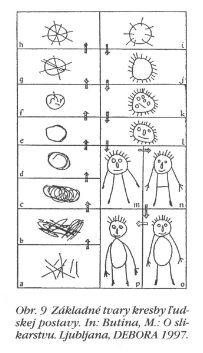 Hlavonožec – kruh, ovál, postupně detaily obličeje (oči ---pusa --- nos---uši), z ní vyrůstají třásňovité linie často většího množství.
Redukce linií na dvě (nohy), někdy se dvěma dalšími postranními liniemi – ruce – vyrůstají buď z nohou nebo z hlavy.
Spojovací čára --- tělo, ruce už jdou z krku, postupně druhá čára u rukou a nohou --- účes, oblečení, kalhoty, šaty, genderové rozlišení, postavy v situaci.